Mediation and Factfinding
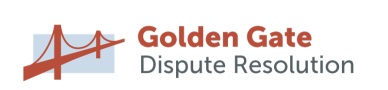 Useful Tools for Reaching Agreements and Building Relationships in K-12

 Prepared for SEAC SMNCP
 by Paul Roose
February 2015
Where Do Impasse Procedures Fit In?
1,050 school districts
Two or more bargaining units / unions in each district
Over 2,000 bargaining units in CA K-12
Typically, bargaining takes place each year for each unit, at least on limited items
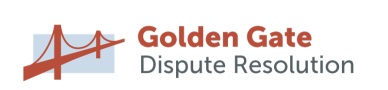 Where Do Impasse Procedures Fit In?
Of these 2,000 negotiations, perhaps 100 go to impasse (about 5%)
Of the 100 that go to mediation, perhaps 25 go to factfinding
Of the 25 that go to factfinding, perhaps five result in a factfinding report (all others settle)
Of the five reports, one to three go to a strike
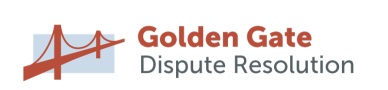 A strike represents a breakdown of trust, communication, and relationship.
“Norman won’t collaborate”
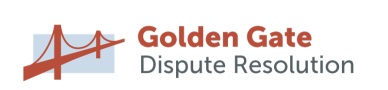 Recent Factfinder Reports and Strikes in K-12
San Ysidro ESD – San Ysidro EA – September 2014 (three day strike) – Don Becker
Denair USD – Denair TA – January 2014 (unanimous report) – Bonnie Castrey
Alpine Union SD – Alpine TA – November 2013 (three day strike) – John G. Moseley
Palmdale SD – Palmdale ETA – July 2013 – Bonnie Castrey
Ramona USD – Ramona TA – April 2013 – Bonnie Castrey
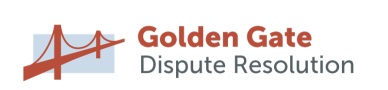 How Does Impasse Impact Your District?
You may be one of the “lucky” ones that goes to impasse – if not this year, then next
Districts / unions that settle in mediation are closely watched
Factfinder reports are read carefully
The statutory factors under EERA are relevant to all K-12 negotiations
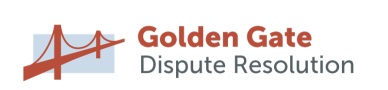 Sometimes, agreements seems like a ceasefire, rather than a long term peace. Impasse procedures are there for you when you need them.
“Agreed. We’ll reduce our arsenal of insults, jibes and grievances by one-third but will be permitted to stockpile them for use should the need arise.”
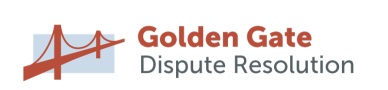 The Statutory Factors
State and federal laws that are applicable to the employer.
Stipulations of the parties.
The interests and welfare of the public and the financial ability of the public school employer.
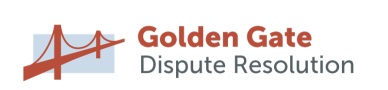 The Statutory Factors
Comparison of the wages, hours, and conditions of employment of the employees involved in the factfinding proceeding with the wages, hours, and conditions of employment of other employees performing similar services and with other employees generally in public school employment in comparable communities.
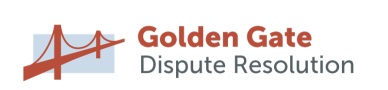 The Statutory Factors
The consumer price index for goods and services, commonly known as the cost of living.
The overall compensation presently received by the employees, including direct wage compensation, vacations, holidays, and other excused time, insurance and pensions, medical and hospitalization benefits; the continuity and stability of employment; and all other benefits received.
Any other facts, not confined to those specified in paragraphs (1) to (6), inclusive, which are normally or traditionally taken into consideration in making the findings and recommendations.
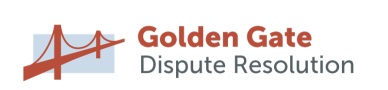 The Role of Mediation in the Bargaining Process
It is best to settle without a mediator, but it is not the end of the world to go there
Bring in a mediator when the parties are stuck
Under EERA, if the parties disagree about whether at impasse, PERB decides
What Is Mediation Under EERA?
Mediation is confidential, off the record, and informal
There is no fixed timeline for mediation except that it must go at least fifteen calendar days
The goal of mediation is a tentative agreement
The Role of the Mediator
Acts as a communication link between the parties
Listens to the parties proposals, asks questions and provides feedback
Models good bargaining practices
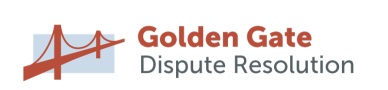 Mediation is about enhancing communication.
Doris and I have an unspoken agreement, but she won’t tell me what it is.
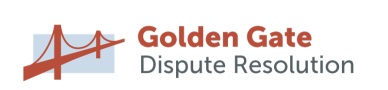 How Mediators Work
Shuttles proposals and “supposals” between the parties
Makes suggestions for settlement
Controls the process – uses caucuses, subcommittees, sidebars as needed
Keeps the parties talking and working
Will remind the parties that the best way to move the other side is to make movement
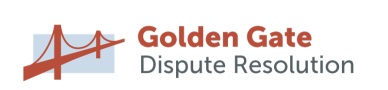 Who are the mediators?
Are experienced neutrals with a labor relations background
Or, if new to the job, experienced former negotiators for one side or both
Bring their experiences in other mediations, in schools and elsewhere
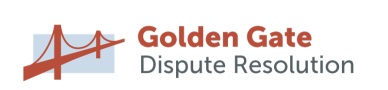 Can You Trust Your Mediator?
Neither side pays a state mediator (the state does), or both sides do (typically) if private mediator used
Are not interested in the outcome, other than that the parties agree
Are not a part of your team, but not a part of the other side’s team either
Will honor confidentiality requests, but will use information to move both sides
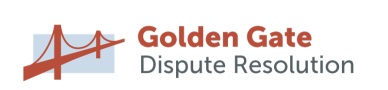 A skilled mediator can help you find a way to change your position while remaining true to your principles.
“I’m making this decision on principle, just to see how it feels.”
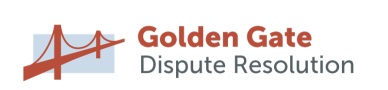 Team members can make a big difference in mediation
Bargaining team members can bring their expertise to the discussions, especially in caucus with the mediator
Team members can parlay their relationship with members of the other team to advantage
Team members can volunteer to join mediation subcommittees in their area of knowledge
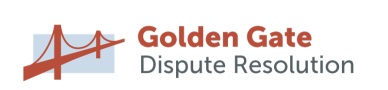 Mediators play the role of gatekeeper under EERA
They decide if and when to release to factfinding
Typically, a mediator will require at least two meetings even if both parties appear eager to go
Releasing parties puts them one step closer to a unilateral imposition / strike
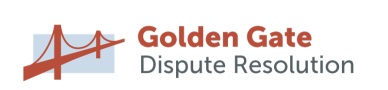 When one side favors release and the other does not, the mediator must decide
How far apart are the parties?
Are there critical issues that remain in dispute?
How long have the parties been working at it?
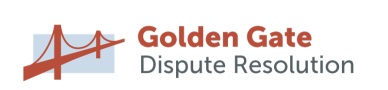 The Mediator Looks at the Issues and Dynamics
Has the mediator picked up signals that a settlement is possible?
Is the party pushing for release willing to make progress on some issues prior to FF?
Have the parties followed mediator process suggestions?
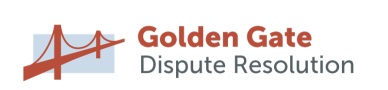 Mediator may release the dispute with conditions
For example, that the parties 
agree to try mediation after FF, if a report is issued
narrow the issues that will go before the FF panel
agree to a face to face small group meeting prior to release
agree to bring in higher-ups prior to release
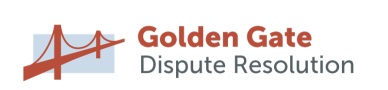 Mediation Resources
CPER Pocket Guide to Public Sector Mediation in California – by Jerry Fecher
Process, Strategy & Tactics in Labor-Management Mediation – by Paul Roose
The Mediator’s Role as Gatekeeper Under EERA and HEERA – by Paul Roose and Jerry Fecher
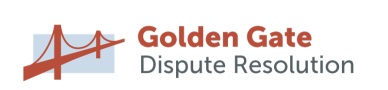 The Role of Factfinding in the Bargaining Process
Factfinding is an escalation of the dispute
It is more serious since it can involve a public factfinding report
It generally has an off-the-record and an on-the-record component
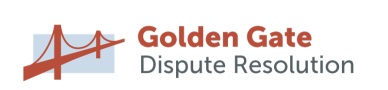 Factfinding brings both risk and promise
It is the last step prior to district being able to implement, union to strike
It is another opportunity to settle, with outside help
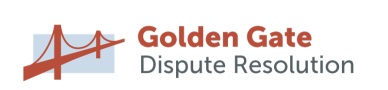 The factfinding panel
Each side picks a party factfinder
Party factfinders are often union higher-ups and consultants (e.g. School Services) or attorneys
Party factfinders pick a neutral chairperson
PERB has a short list of FFers available for $100 a day, but parties can select and pay for another
FFer chairs tend to be arbitrators and / or retired negotiators acceptable to both sides
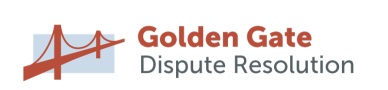 You will be lucky if you never have to go through a strike in your career. But it is good to be prepared, just in case.
“I’ve never actually stormed a castle, but I’ve taken a bunch of siege-management courses.
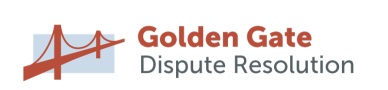 Timeline for Factfinding
Can be a tight schedule if one side or both is unwilling to extend
Deadlines are often extended, based on the schedules of the panel members and advocates
Typically takes three to five months from start to finish
See CPER Pocket Guide for details
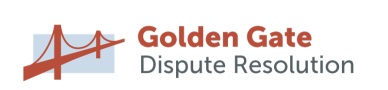 The factfinding process
Typically, the three-member panel will meet first to set the timeline and agenda
Sometimes the panel is able to settle the matter without a formal hearing
In most cases, the parties will gather in a conference room for a formal presentation
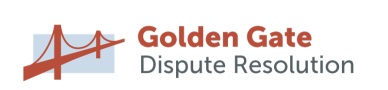 The Factfinding Hearing
The parties present their positions on the disputed issues to the panel, on the record
The parties attempt to convince the panel that their positions more closely conform to the statutory factors
The presenter is often the chief negotiator, or an attorney for the party
The panel may question the presenters, on the record
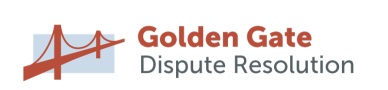 Factfinding  Panel Executive Session
The panel will often recess to an off-the-record three person discussion
This is also called an executive session
May include the advocates as well
Typically does not include whole bargaining teams
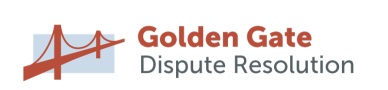 Panel Executive Session is Mediation
The purpose of the Executive Session is to explore whether settlement is possible
The neutral chair will often put on a “mediator hat” and try to mediate a deal
This off the record discussion may continue into the evening, or into another day
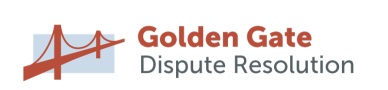 The Factfinding Report
If there is no settlement, the Chair may draft a report
The report typically includes background, facts, parties’ positions, discussion and recommendations on the disputed issues
The draft report is confidential and not for public release
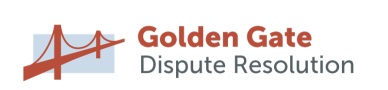 The Draft Report is Another Opportunity for Settlement
The parties may decide that the draft report provides the basis for a tentative agreement
The parties may decide to reconvene the panel for more mediation
The parties may decide that for constituent reasons, they will issue a unanimous report
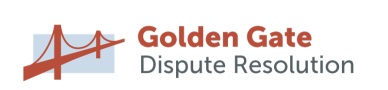 The Final Factfinding Report
If there is still no deal, then the chair issues a final report
Party factfinders may concur, dissent, or concur in part and dissent in part
Dissents are attached to the final report
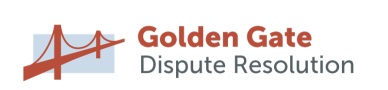 Post-Issuance of Factfinding Report
The report is still confidential unless one of the parties decides to make it public
The district must make the report public within ten days of its issuance
The parties must meet and confer one more time after the report’s release
Once they have met and conferred, the District is free to implement, the union to strike
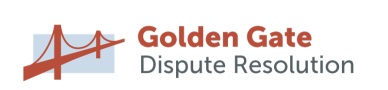 Factfinding Resources
CPER Pocket Guide to Factfinding
PERB website – published factfinding reports
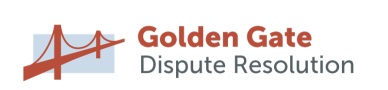 Mediation and factfinding are intense experiences for the parties. They shape relationships for years to come.
“Before we begin this family meeting, how about we go around and say our names and a little something about ourselves.”
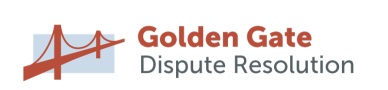